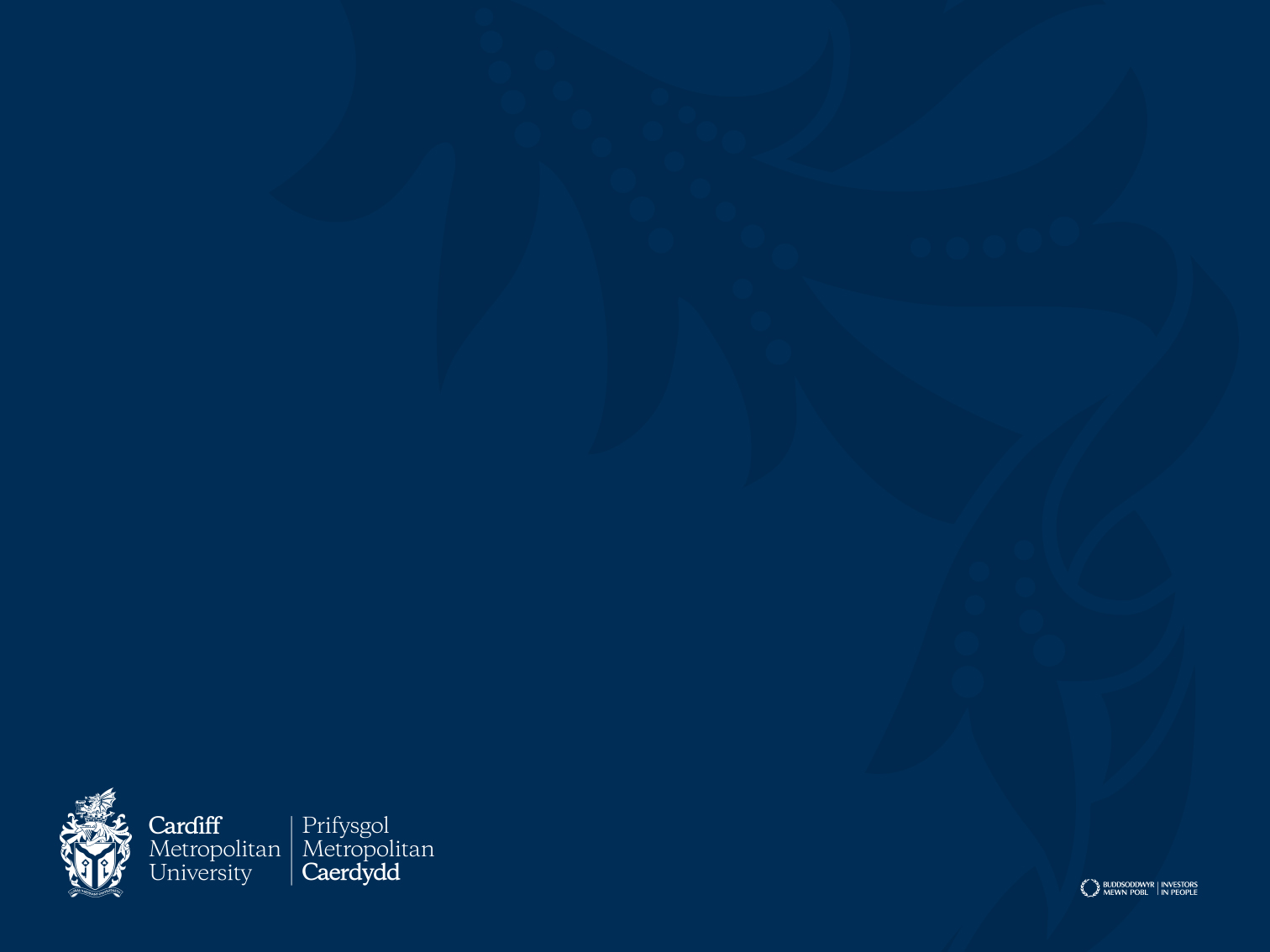 Conceptions of quality and value in Higher Education: A comparative study of prospective employers and academic staff
Dr Emma Bettinson
Dr Kelly Young
Dr Claire Haven-Tang
Dr Ron Fisher
Dr Mark Francis

May 2022
Introduction
Explores how conceptions of quality and value are related in Higher Education
Based on experiences of stakeholder groups in the supply of and demand for HE provided by a UK university
Academic staff engaged in L&T
Prospective employers of graduates
Comparative qualitative study
Part of a larger study of value in HE
[Speaker Notes: The aim of today’s event is …]
Why study value in HE?
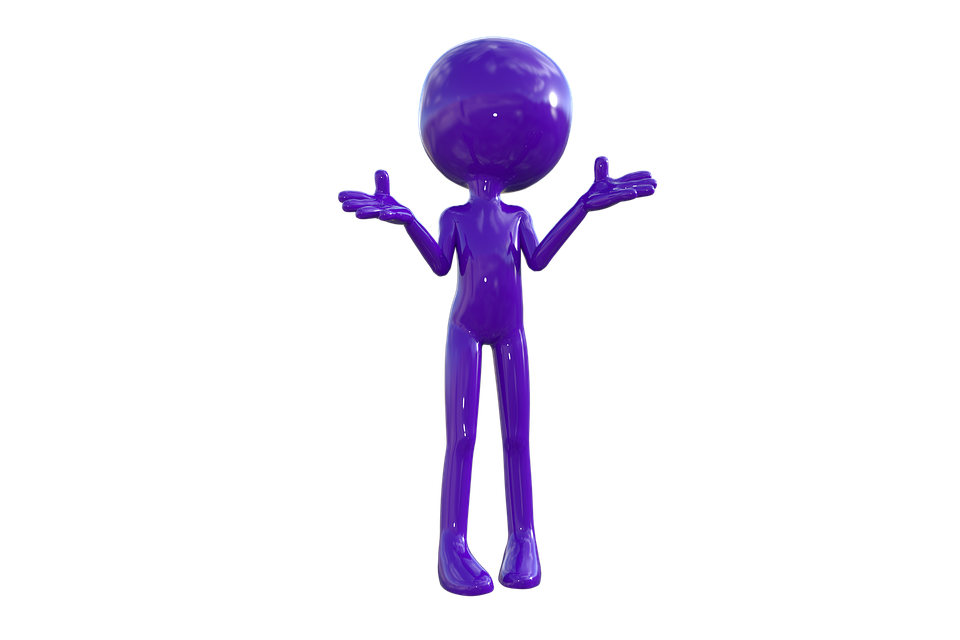 Why study quality in HE?
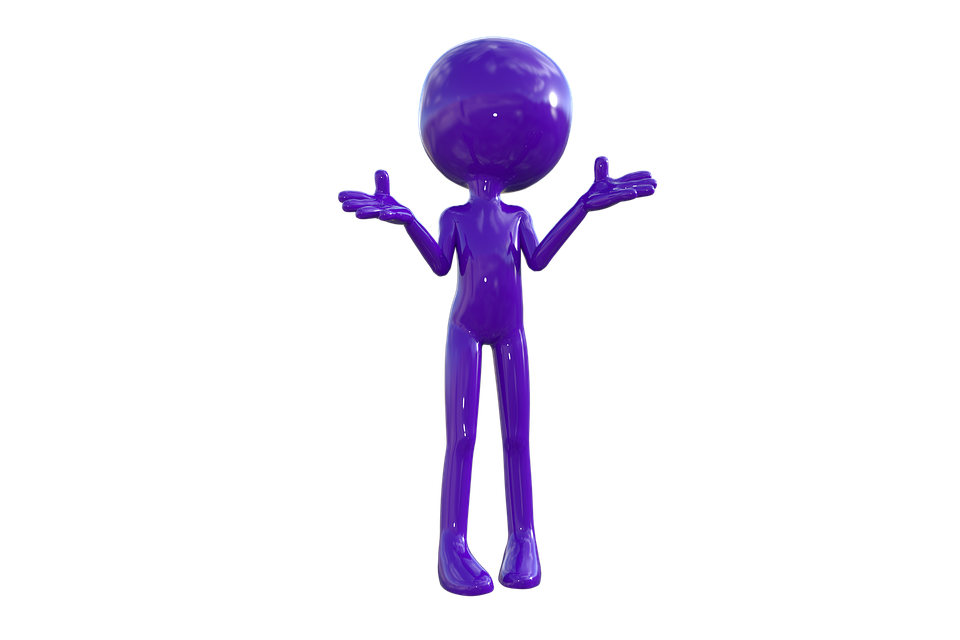 Links between quality and value
Research approach
Phenomenography v phenomenology
Phenomenography offers second-order perspective - actors focus on differences in conceptions based on how others experience phenomena 

Phenomenology - first-order perspective of a focus on the phenomenon itself
Data collection and analysis
Interviews of 10 members (Trigwell & Prosser, 1997) of each group
Audio recorded and transcribed
Analysed using the phenomenographic method supplemented by Wittgenstein’s look-think-act steps to aid sensemaking and avoid hasty generalisations (Wittgenstein, 2000; Fisher et al., 2016)
Data analysed and conceptions constructed en bloc rather than from individual interviews
Analysis mainly consists of answering what and how questions
Previous research suggests:	
Phenomena are experienced in a limited number of ways (Sandberg, 2000)
Value and quality should be conceptualised on the basis of family resemblances, rather than a search for an essence or necessary condition (Fisher et al., 2016, Francis et al., 2021))
Steps in phenomenographic analysis
Steps in phenomenographic analysis are:
1) becoming familiar with the transcripts
2) search for how statements in the text are related to the context of the description (i.e. the aspects of the phenomenon which appeared in the interviewee’s conceptions)
3) identify the interviewees perspective of the phenomenon (i.e. the interviewee’s focus on the phenomenon)
4) ‘collapsing’ what the interviewee conceives the phenomenon to be by simultaneously focusing on the act of conception and the phenomenon itself
5) establishing an outcome space (i.e. a space containing variations of the conceptions of the phenomenon).
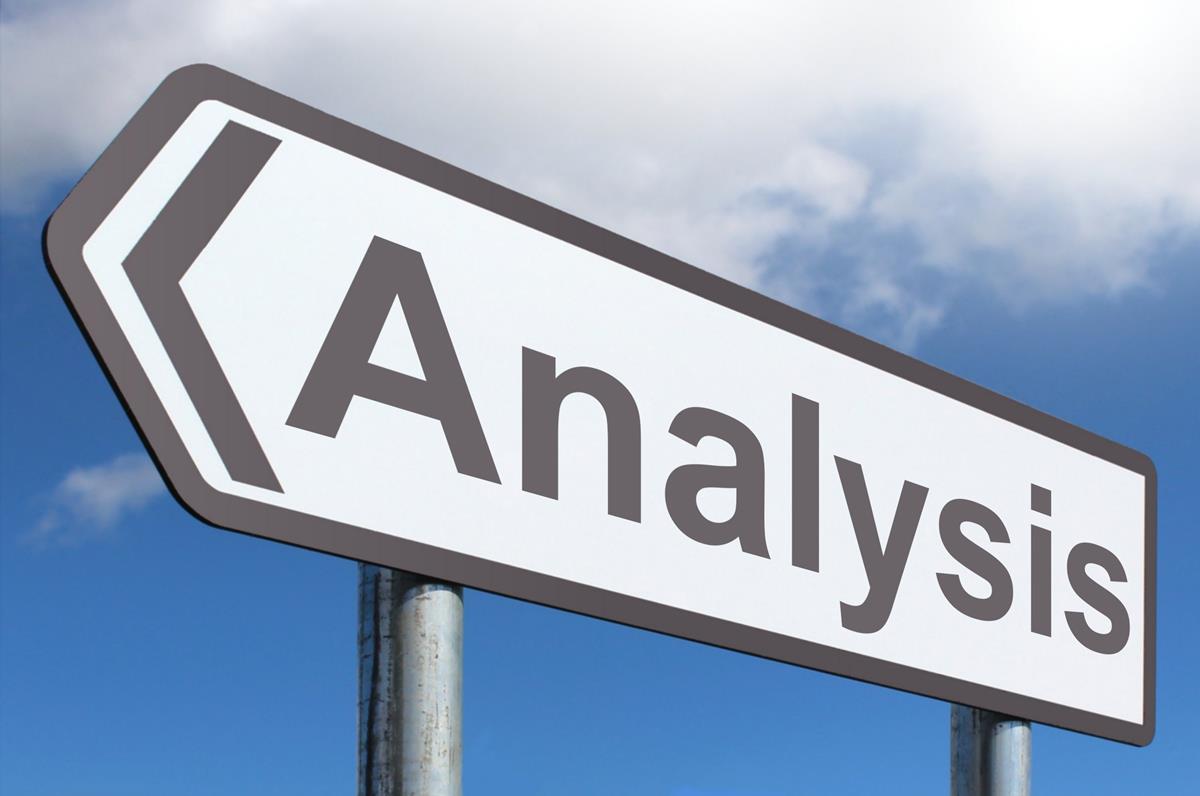 This Photo by Unknown Author is licensed under CC BY-SA
Findings by stakeholder group
Prospective Employers
Value is a precursor to quality in HE
Meeting standards creates value that leads to quality in HE
Value created by HE enhances quality for employers
Academic Staff
Quality is selling educational programmes to franchise partners
Value is linked to the customer, it’s ‘pulled’ by the customer
Quality is conformance, which has nothing to do with delivery of value
Summary of findings - Employers
Employers expressed a clear link between quality and value
For employers quality is an antecedent of value
In some instances value created by HE leads to quality at the employer level
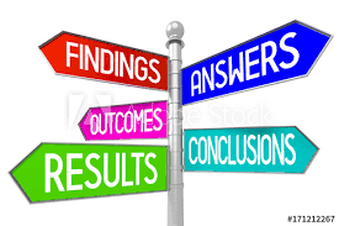 This Photo by Unknown Author is licensed under CC BY-SA
Summary of findings – Academic staff
For academic staff the link between quality and value is less clear
Quality relates to conformance (expressed by one academic as ‘ticking boxes’) and is related to university income
In some cases, academic staff viewed value as a response to the customer, with value being ‘pulled’ by the customer
All conceptions of academic staff suggested that quality is practiced mainly at the university level and is only tangentially associated with value
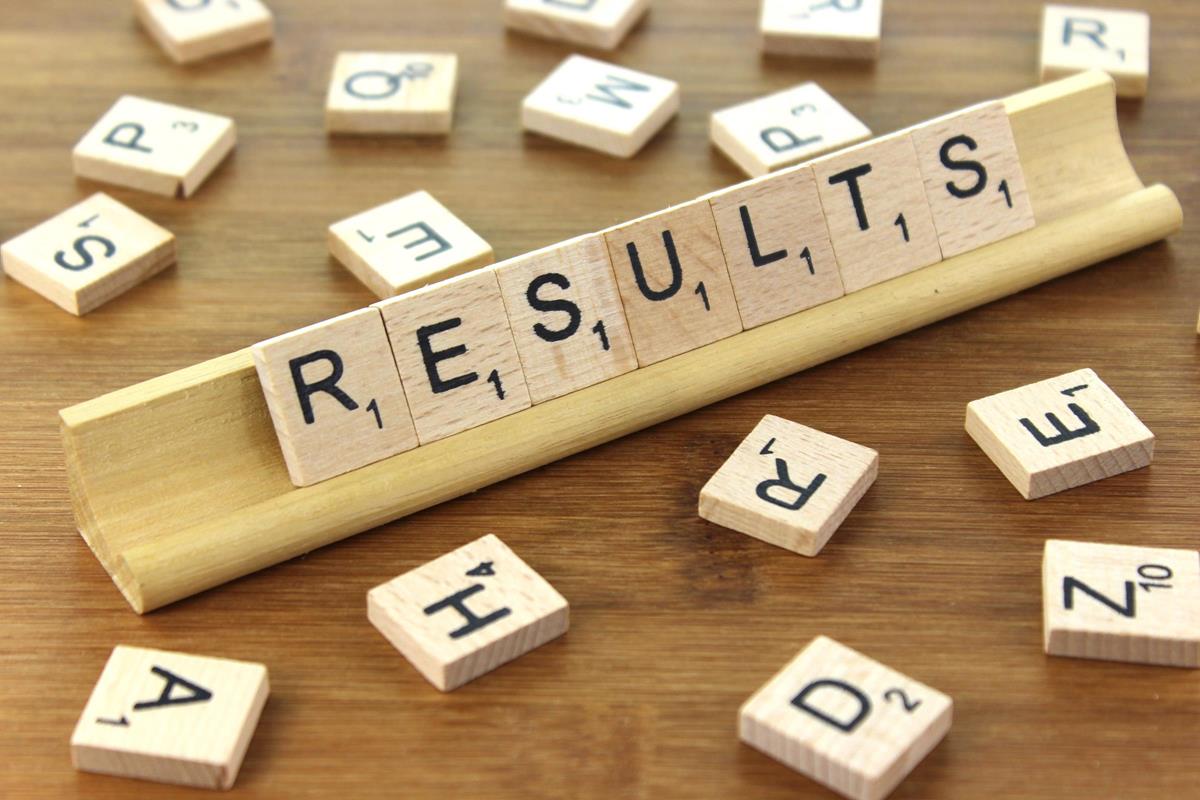 This Photo by Unknown Author is licensed under CC BY-SA
Implications
Limitations
The research is part of a larger study which is still ongoing
As with all qualitative research no claim can be made that the findings are generalisable
However, the principles of trustworthiness proposed by Guba and Lincoln (1994) have been followed to provide credibility, confirmability, transferability and dependability
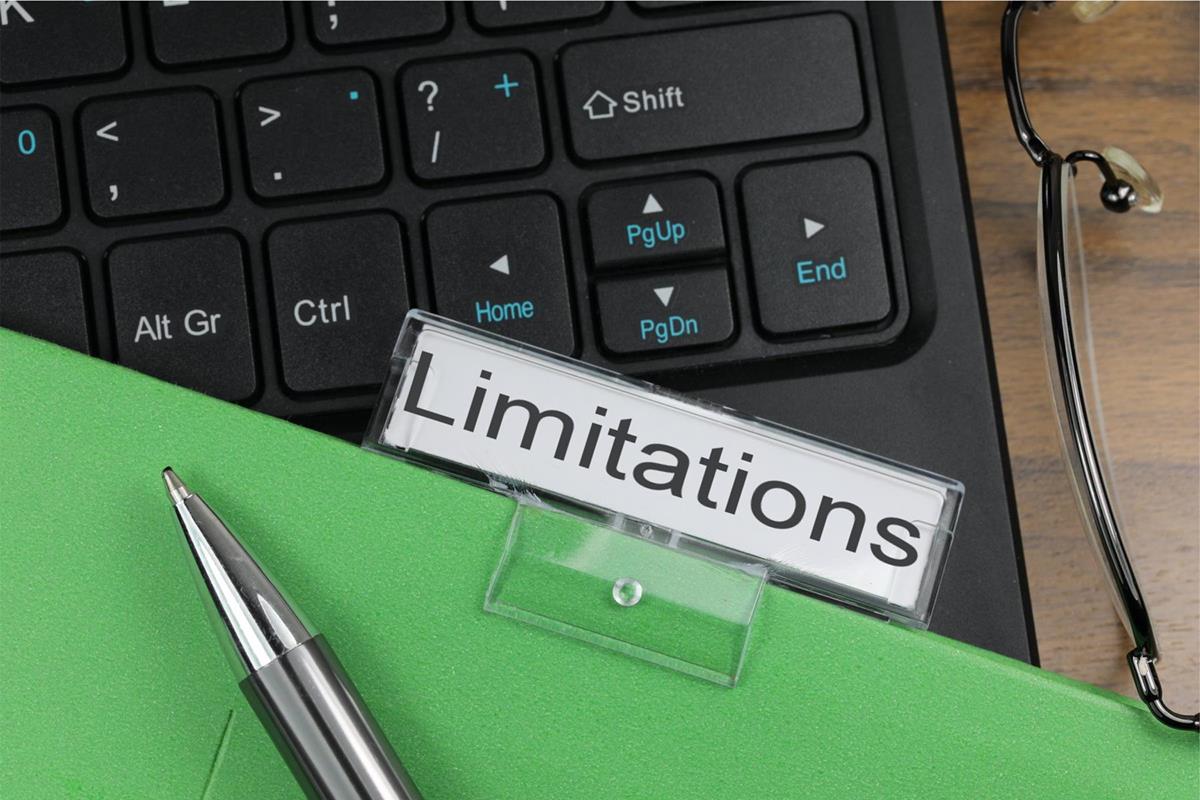 This Photo by Unknown Author is licensed under CC BY-SA
Opportunities for further research
Ongoing research with new stakeholder groups
Students
Professional services (student-facing & non student-facing)
This Photo by Unknown Author is licensed under CC BY-SA
Conclusion
Importance of value & quality in HE clear
Increasing commodification of HE
Implications for future of HE – design, delivery & assessment 
Wider future eg skills training, employability, social issues, global citizenship
References
BAISHYA, S. & KAKATI, M. 2019. Consumers’ perception of quality and value under different price ranges and price positions within a product line: A study of the Indian passenger car market. The IUP Journal of Marketing Management, 18, 39-76.
DWAIKAT, N. 2021. A comprehensive model for assessing the quality in higher education institutions. The TQM Journal, 33, 841-855.
FRANCIS, M., FISHER, R. & SONG, M. 2021. Conceptions of quality as family resemblances. International Journal of Quality and Service Sciences.
FISHER, R., FRANCIS, M., THOMAS, A., BURGESS, K. & MUTTER, K. 2016. Conceptions of value as family resemblances. Qualitative Market Research: An International Journal, 19 378-394.
FRANCIS, M., FISHER, R., THOMAS, A. & ROWLANDS, H. 2014. Meanings of value in logistics and operations management. International Journal of Production Research, 52, 6576-6589.
GUBA, E., & LINCOLN, Y. (1994). Competing paradigms in qualitative research. In N. Denzin & Y. Lincoln (Eds.), Handbook of qualitative research (pp. 105-117). Thousand Oaks: Sage.
HEPI 2021. HEPI/Advance HE webinar: What does value for money in higher education look like in a pandemic. Oxford: HEPI.
MARTON, F. 1986. Phenomonegraphy: A research approach to investigating different understandings of reality. Journal of Thought, 21, 28-49.
PENCARELLI, T., SPLENDIANI, S. & CINI, D. 2013. Quality and value in university services. International Journal of Quality and Service Sciences, 5, 140-154.
SANDBERG, J. 2000. Understanding human competence at work. Academy of Management Journal, 43, 9-25.
SUNDAY TIMES. 2021. Good universities guide [Online]. Available: https://www.thetimes.co.uk/article/good-university-guide-in-full-tp6dzs7wn [Accessed 20 May 2021].
TRIGWELL, K. & PROSSER, M. 1997. Towards an understanding of individual acts of teaching and learning. Higher Education Research and Development, 16, 241-252.
WITTGENSTEIN, L. 2000. Philosophical investigations, Oxford, Blackwell.